Şirket kurma
Kendi kullanıcı adınızdan girebilmeniz için tüm Luca pencereleri kapatılır. Yeniden Luca girişi yapılır.
Şirket tam anlamıyla kurulmuş olur.
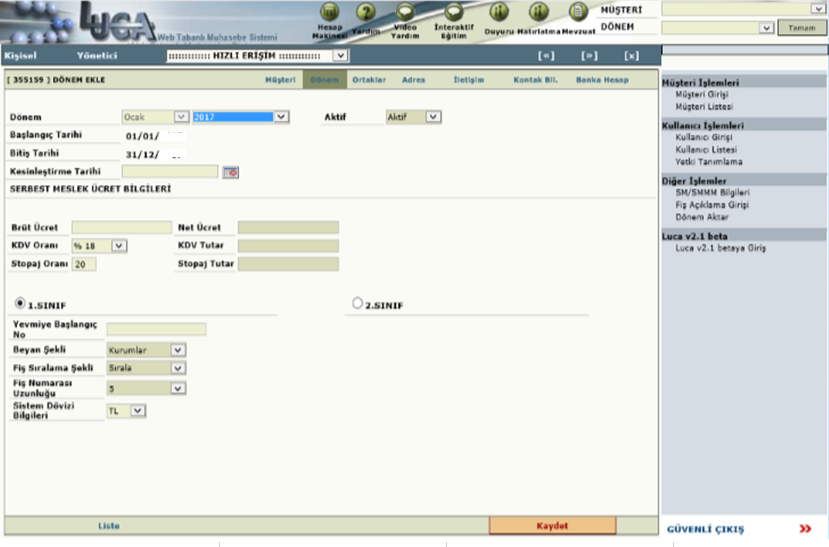 Dönem tıklanarak kaydedilir.
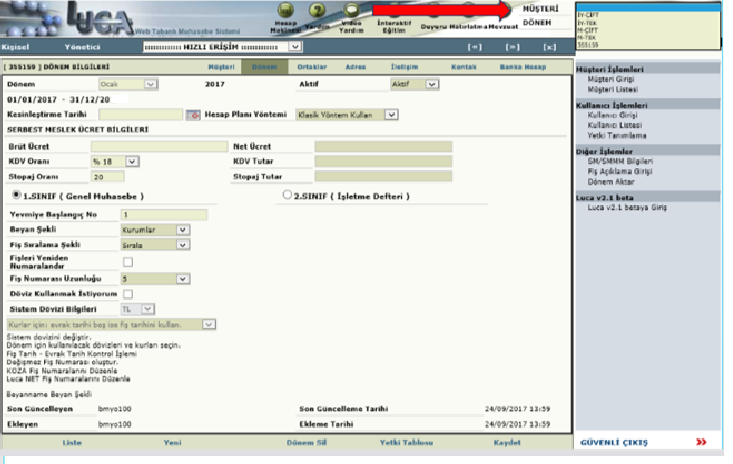 Müşteri sekmesi tıklanır.